(別紙1) 
「Things PartnerTMプログラム」
主な「Things PartnerTM」一覧
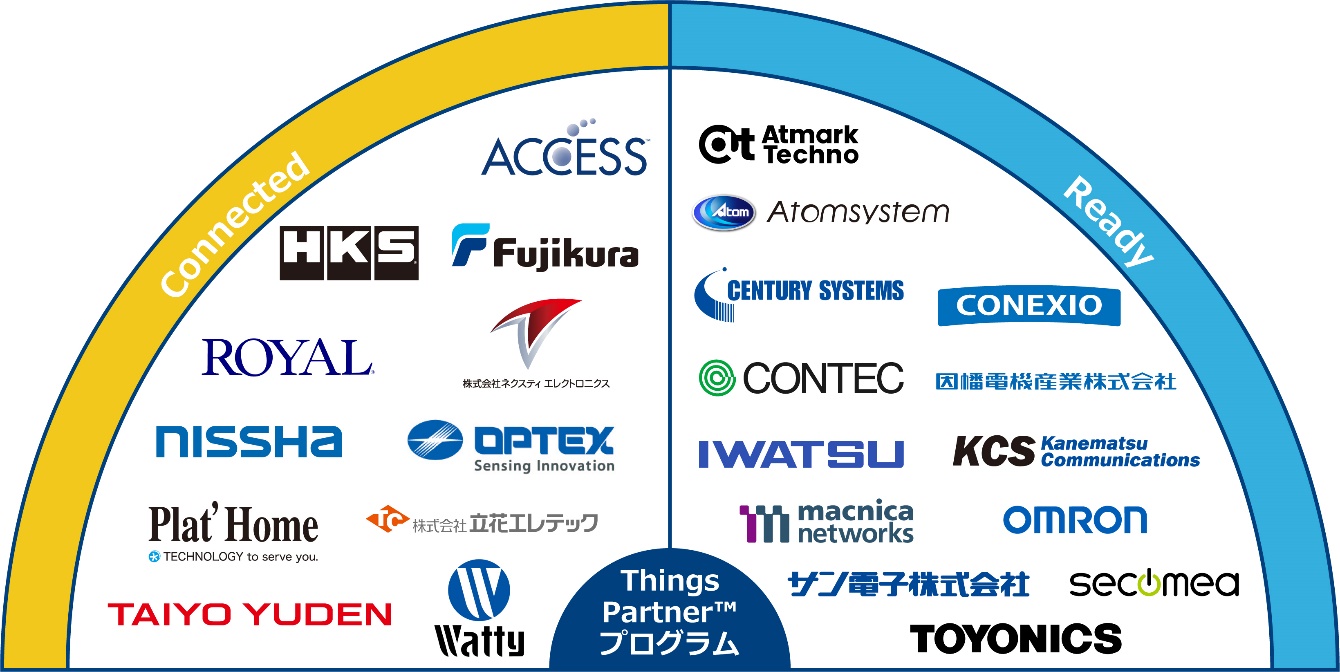 ※2019年9月20日時点
Connected/Readyグレード
(別紙2) 
「Akidoko?TM/Akidoko?TM for Room」
会議室の利用状況を遠隔から確認することができ、設備管理者は会議室の利用実績の把握や
効率的な設備運営が可能です。
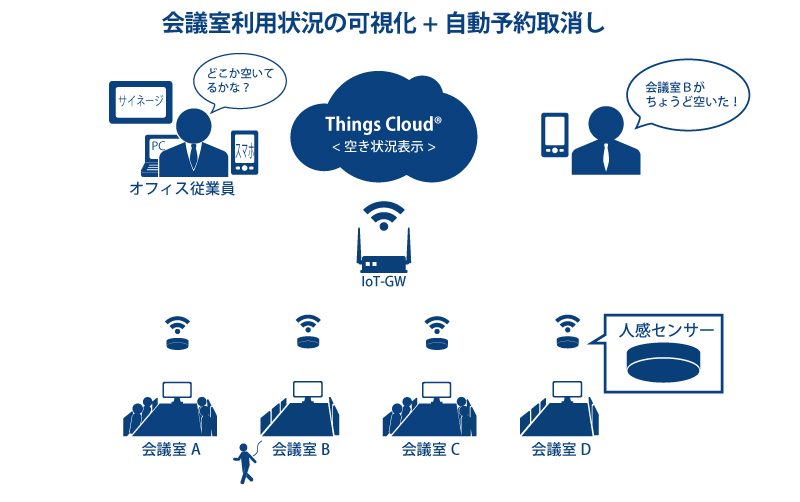 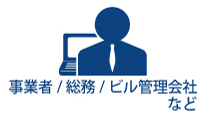 会議室Bが
ちょうど
空いた！
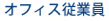 本ソリューションにおける主な「Things PartnerTM」：オプテックス、ぷらっとホーム
(別紙3) 
「TIoTTM」
トイレの利用状況を遠隔から確認することができ、設備管理者は早期の急病人救護などの
安全対策への活用が可能です。
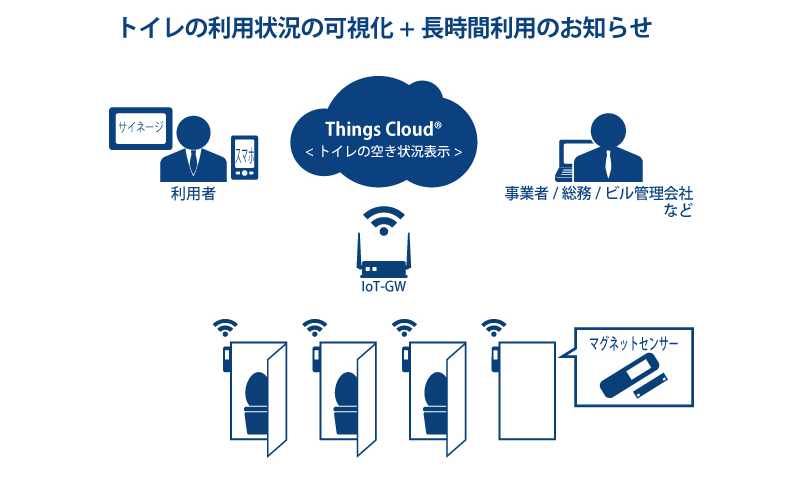 本ソリューションにおける主な「Things PartnerTM」：ぷらっとホーム
(別紙4) 
「Condition Viewer for Worker Care」
熱中症など、過酷な環境下における体調不良者の早期発見が可能です。
脈拍データ＋環境センサーでの環境データ(温湿度、CO2濃度、ガスなど)の取得＋アラート検知
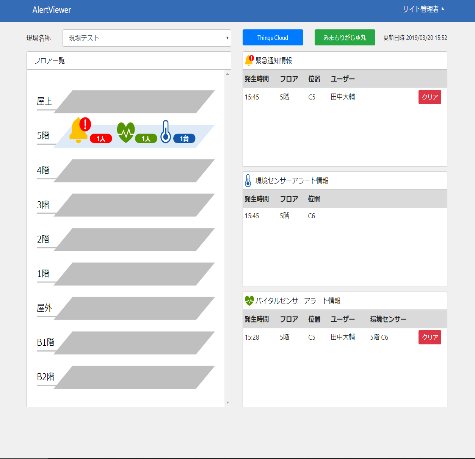 ワーカーケア
ポータル
脈拍データ
アラート検知
環境データ
管理者
本ソリューションにおける主な「Things PartnerTM」：NISSHA、ぷらっとホーム